National Company Kazakhstan Temir Zholy JSCRESULTS OF ACTIVITIES FOR 2023 AND MAIN TASKS FOR 2024 ON THE MAIN RAILWAY NETWORK SERVICESAstana24.04.2024
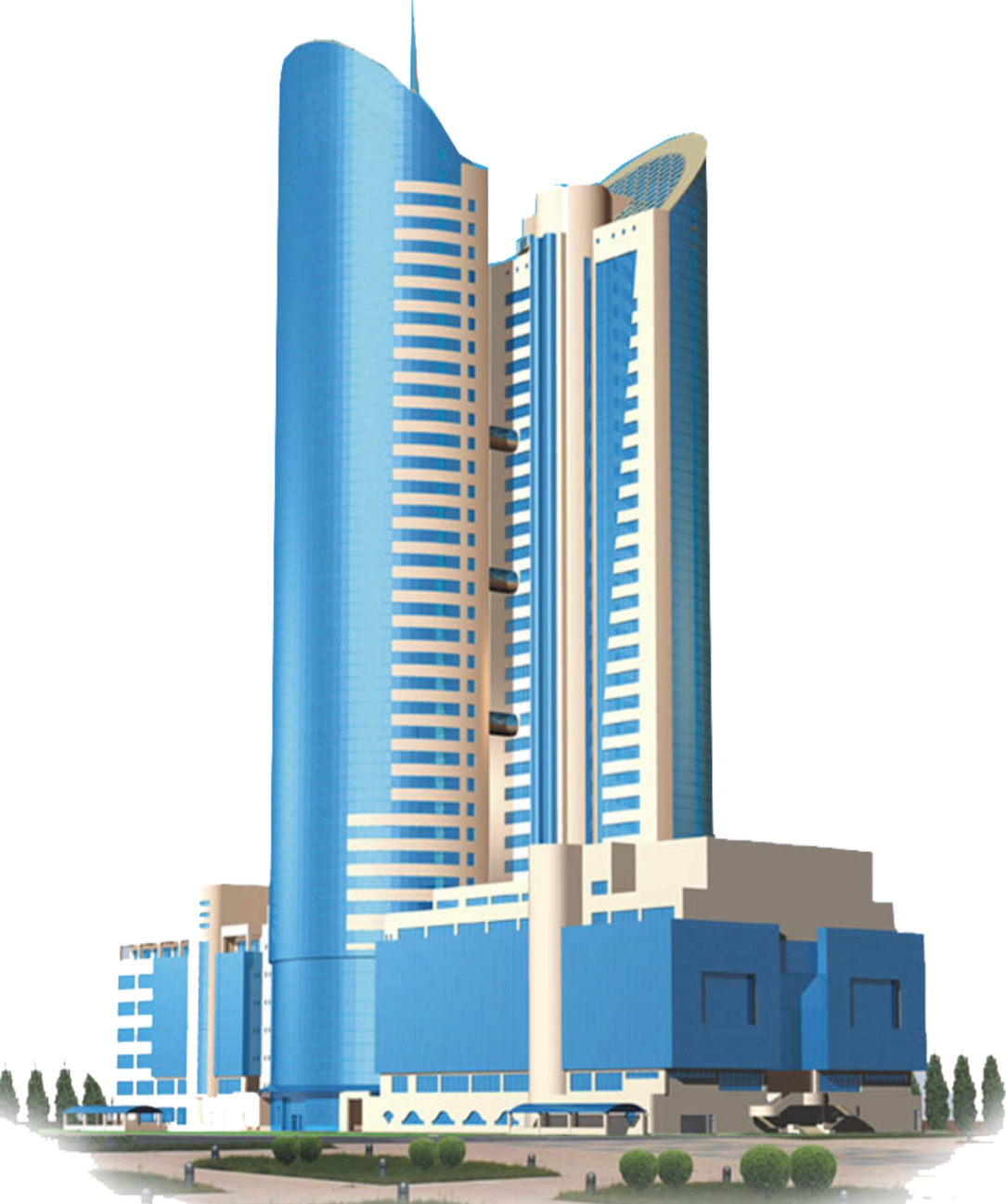 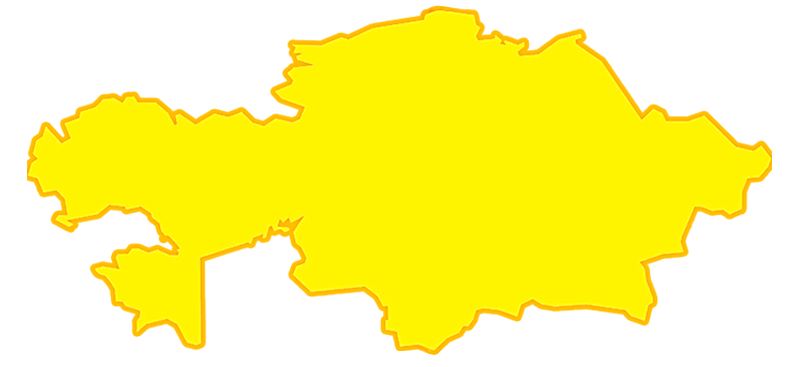 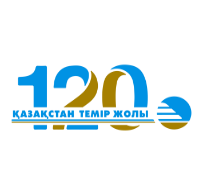 REPORT CONTENT
General information
Volume of provided regulated services;
Main financial and economic indicators of monopoly activities;
Itemized execution of the tariff estimate for the services of the main railway network for 2023;
Execution of the investment programs for 2023;
About the quality of services provided;
Ongoing work with consumers of regulated services;
Prospects for activities (development plans).
2
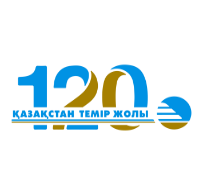 LIST OF REGULATED SERVICES
NC KTZ JSC, as a subject of natural monopoly, provides the following services:
1.Services of the main railway network.
2. Access road services, including:
2.1   for the passage of rolling stock;
2.2 for shunting, loading and unloading, other technological operations of the transportation process, as well as for parking of rolling stock unforeseen by technological operations of the transportation process.

3.  Services for the transmission of electrical energy.
3
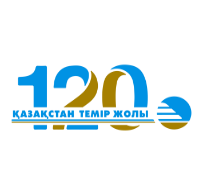 GENERAL INFORMATION ABOUT THE SUBJECT OF NATURAL MONOPOLY
4
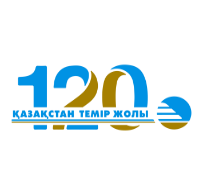 VOLUME OF THE SERVICES PROVIDED IN 2023
5
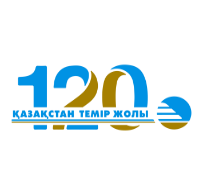 FINANCIAL AND ECONOMIC INDICATORS OF MONOPOLY ACTIVITY IN 2023
thousand, tenge
6
Services of the main railway network
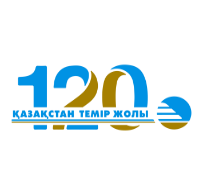 REPORT ON THE EXECUTION OF THE TARIFF ESTIMATES 
FOR THE SERVICES OF THE MAIN RAILWAY NETWORK FOR 2023
8
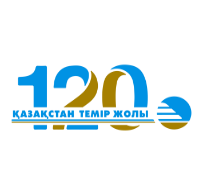 REPORT ON THE PERFORMANCE OF THE INVESTMENT PROGRAM FOR THE SERVICES OF MRN FOR 2023
thousand. tenge
9
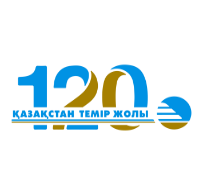 Track overhaul
In 2023, the track was overhauled in the amount of 528 km, which allowed:
to reduce the length of sections requiring major repairs,to increase traffic safety,
to increase the capacity and carrying capacity of sections,
to ensure an increase in the speed of movement on the sections of major repairs of the track.
Dynamics of changes in the volume of kilometers of track requiring repair
Quantity, кm
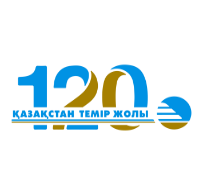 Replacement of turnout complexes
Due to the lack of supply of switch sets in 2019-2020, an increase in speed limits was allowed, which affected the delay of passenger and freight trains.
Replacement of switches in 2023 in the amount of 622 sets allowed:
to ensure the safety of train traffic;
reduce the volume of defective switches from 8,228 sets to 7,075 sets;
to ensure the movement of trains according to the established schedule;
eliminate the unfitness of the sub-rail bases;
reduce the level of depreciation of fixed assets;
to ensure the stable operation of the track economy.
amount
Years
Replacement of turnout complexes for the period 2016-2023
11
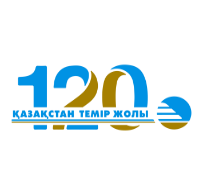 PURCHASE OF TRANSFORMATORS AND ELECTRICAL EQUIPMENT
Number of traction transformers purchased
Currently, the Company operates 177 traction transformers, of which 117 units. or 66% with a service life exceeding the standard.
In 2023, to ensure sustainable power supply to the contact network devices, 21 units of transformers were purchased in the amount of 2,553 million tenge, including 4 traction units.
Work has been carried out on the basic renovation of electrical equipment of traction substations, which have a lot of wear and need to be replaced in the amount of 88 units in the amount of 877 million tenge.
Quantity, units.
Years
12
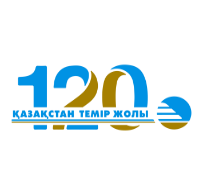 OTHER ACTIVITIES
Crane on the railway track
Кран на ж/д хо
Шурупогайковерт
Screw wrench
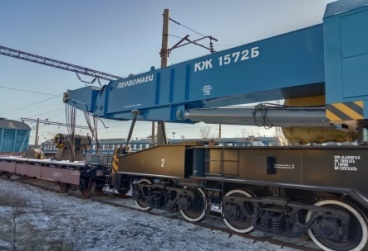 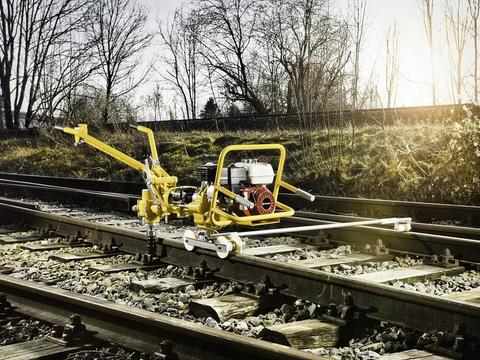 165 units were purchased.in the amount of 1,306 million tenge
1 unit was purchased.in the amount of KZT 2,474 million
Модули для работников путевого хозяйства
Modules for track workers
Мотовоз МПТ-6 исп. 6
Motovoz MPT-6 isp. 6
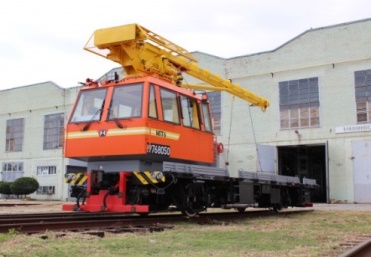 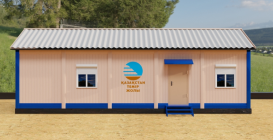 49 units were purchased.
Purchased 2 units.in the amount of 791 million tenge
Modules for alarm and communication workers
Мотовоз МПТ-6 исп. 5
Motovoz MPT-6 isp. 5
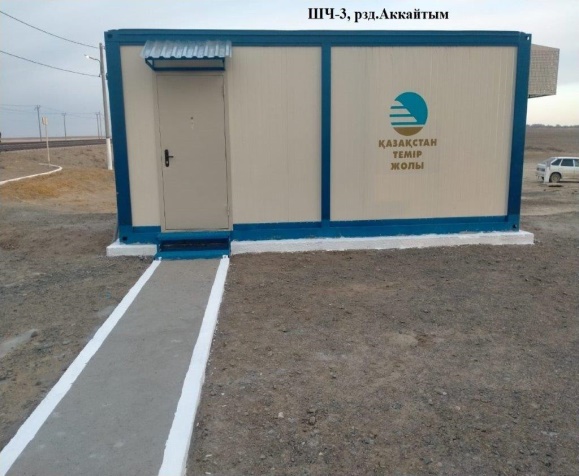 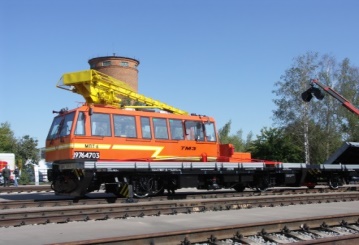 30 units were purchased.
Purchased 2 units.in the amount of 799 million tenge
Provision of specialized machinery and equipment, modular buildings in order to bring the level of equipment in accordance with the standard according to the Table of technical equipment of fixed assets.
13
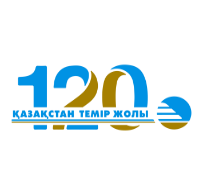 On the quality of services provided for 2023
14
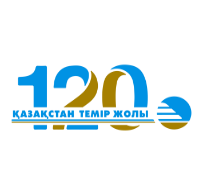 ABOUT WORK WITH SERVICES CONSUMERS
Contracts have been concluded for the provision of services for the MRN in passenger traffic - 15, in freight - 3 (including 2 private carriers). 
According to the orders of the Government of the Republic of Kazakhstan, passenger carriers have been provided with a temporary reduction coefficient in the amount of 0.01 to the tariff for MHS services when transporting passengers by rail. The total amount of the military-industrial complex in 2023 amounted to 20.3 billion.tenge.
Proposals have been sent to the Ministry of Foreign Affairs of the Republic of Kazakhstan on amendments and additions to the Rules for the Use of the Main railway network, approved by Order No. 366 of the Acting Minister for Investment and Development of the Republic of Kazakhstan dated March 27, 2015 regarding changes in the timing of the development and approval of the regulatory schedule in accordance with the protocol of the Central Railway Station, as well as accepting applications from carriers to provide them with the rights of access to the services of the Ministry of Housing and Communal Services.
A draft order "On approval of the Rules for the admission of locomotives, motor-car and special self-propelled rolling stock to the mainline railway network" has been developed and sent for consideration to the Ministry of Transport of the Republic of Kazakhstan.
The Regulations for the locomotives of the locomotive traction operator along the mainline railway network to carry out operations for the supply and cleaning of wagons, approved by Order No. 624-FZ dated September 7, 2023, have been approved.
15
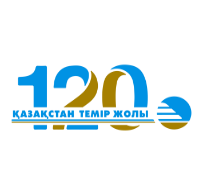 ABOUT WORK WITH SERVICES CONSUMERS (continuation)
As part of the implementation of the project activities, the Train Traffic Control Center in the period 2018-2023 done :
introduction of microprocessor-based dispatch centralization (MP ASDC) at 454 separate points in 40 dispatching circles (including 63 separate points in 12 dispatching circles in 2 in the Western, Southeastern and Northern regions, which made it possible to ensure centralized control of separate points by the train dispatcher; continuous automatic control of the train situation (vacancy / occupancy of sections, position of the arrows, the presence of a predetermined route, etc.);
creation of the Center for Controlling Train Traffic and Infrastructure of the Western Region, Aktobe city, which allows controlling train traffic from one place within the boundaries of 5 departments with a total operating length of  5,245.5 km;
creation of a Train Traffic and Infrastructure Management Center in the South-Eastern region, Almaty, which allows controlling train traffic from one place within the boundaries of 4 branches with a total operational length of 4,450 km;
16
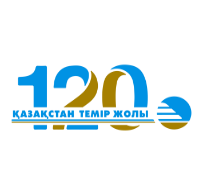 ABOUT WORK WITH SERVICES CONSUMERS (continuation)
creation of a Control Center for train traffic and infrastructure of the Northern region, Astana, allowing to control the movement of trains from one place within the boundaries of 4 branches with a total operational length of 4,444 km;
modernization was carried out and 3 separate points of the Kyzylzhar-Zhezkazgan section were included in dispatching;
modernization of equipment in 49 line-hardware rooms.
Work has been carried out to modernize the infrastructure to increase capacity:
 A feasibility study has been developed for the construction of the Darbaza-Maktaaral railway line;
The PSD has been adjusted for the construction of a bypass railway line around the Almaty hub.
New technologies have been applied:
on 17.2 km - geosynthetic material (geotextile) with a hexagonal lattice and on the 1st place - treatment of the roadbed (karst voids);
206 joints have high-strength adhesive-bolted insulating joints.
17
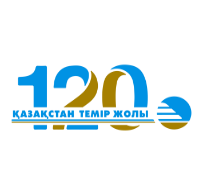 On the prospects for activities in 2024
Implementation of infrastructure modernization to increase capacity:
to continue the construction of the second tracks on the Dostyk - Moynty section;
Implementation of the production program providing for the repair of 1,401 km of track.
Implementation of innovative projects with resource-saving technologies that allow the reuse of materials of the upper structure of the track, including :
restoration of 1,200 crosspieces by automatic surfacing;
welding of 4,000 rail joints using the aluminothermic welding method;
introduction of 634 sets of switches with the use of elastic rail fasteners SKL CL1.
Further application of new technologies:
in areas with causal sites, the use of geosynthetic material (geotextile) with a hexagonal geogrid
at the joints there are high-strength adhesive-bolted insulating joints.
18
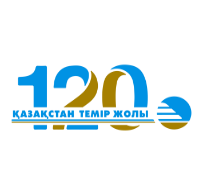 On the prospects for activities in 2024 (continuation)
Implementation of a roadmap to improve the corporate occupational safety management system as part of the «Zero Injury Strategy».
Improvement of the way with the use of complexes of track machines 6,465 km.
Continuation of work on the elementary renovation of electrical equipment of traction substations that have a lot of wear and need to be replaced, including the replacement of traction transformers in the amount of 3 pcs., 220 kV gas switches – 9 pcs., 110 kV gas switches – 6 units., rechargeable batteries with a charger - 5 sets, vacuum switches (single-pole) - 18 units, vacuum switches (two-pole) - 11 units, vacuum switches (three-pole) - 5 units.
Implementation of a program to improve social and living conditions and improve the level of labor organization according to the Directorate of the backbone network, which provides for the repair of industrial buildings, the purchase of modular buildings, vehicles, small mechanization, motor vehicles, furniture, household and office equipment.
19
THANKS FOR ATTENTION